Peekaboo! 

Check in with loved ones — while having fun! 
—
CS147 Fall 2022
Jason, Derek, Karson, Winston
Team Presentation
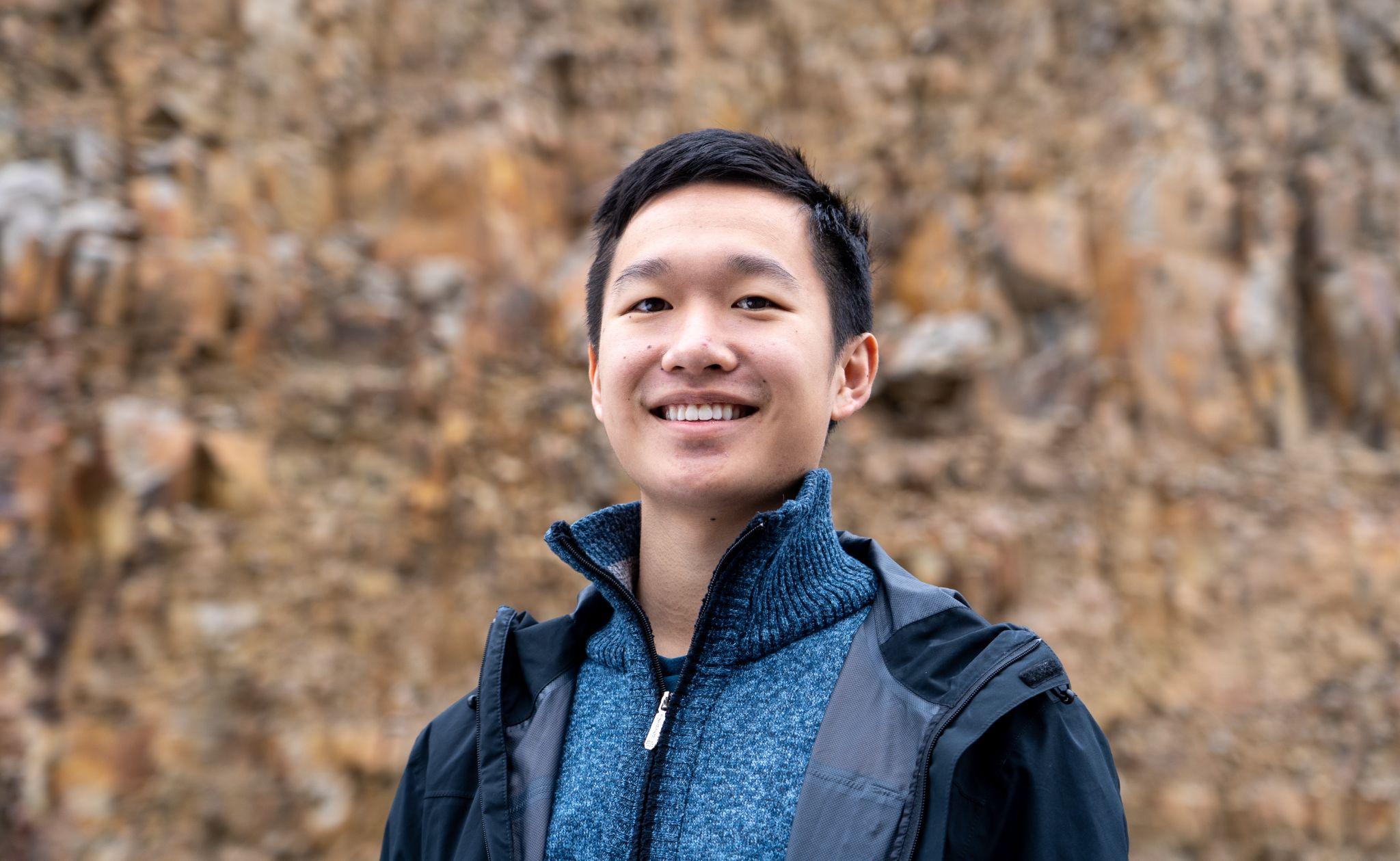 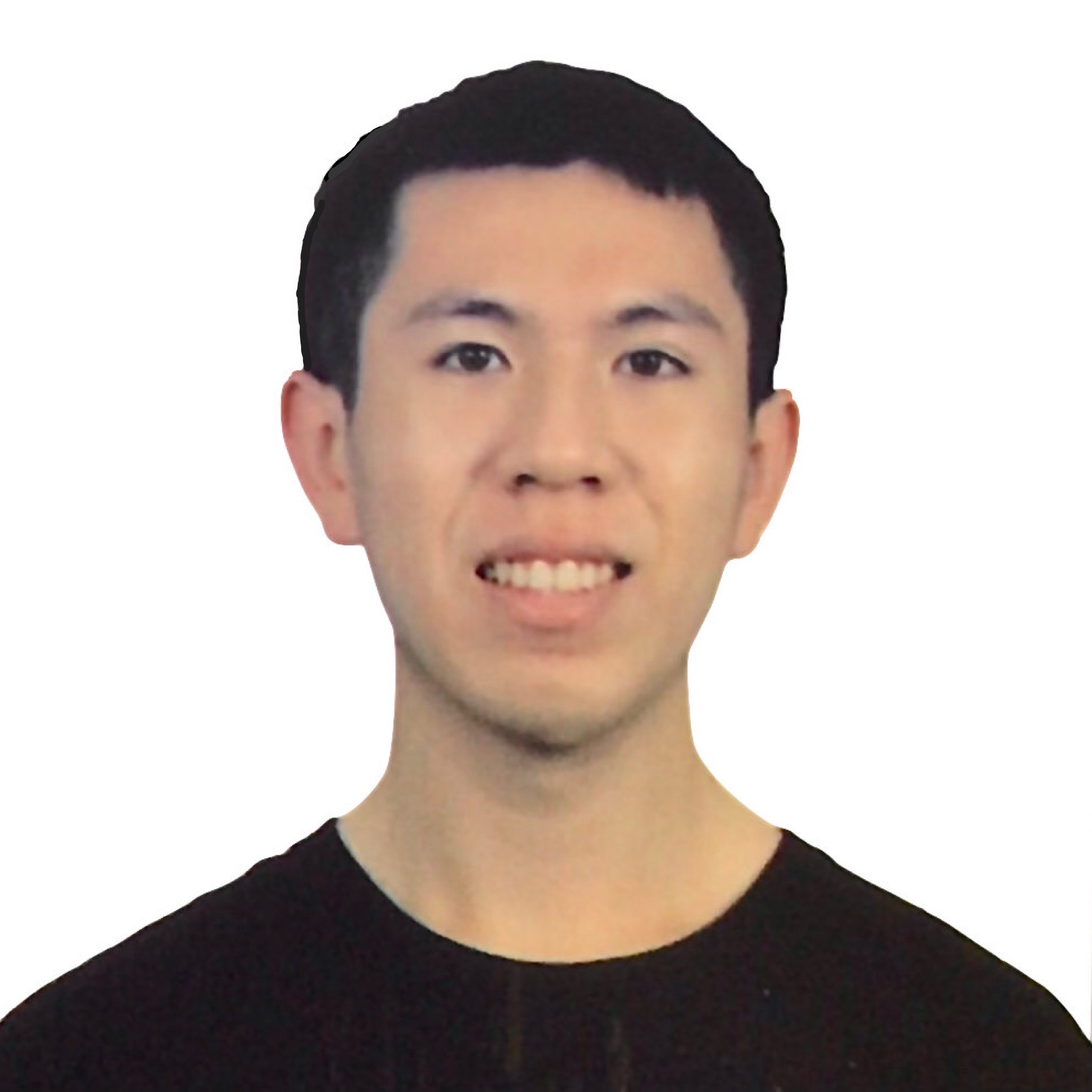 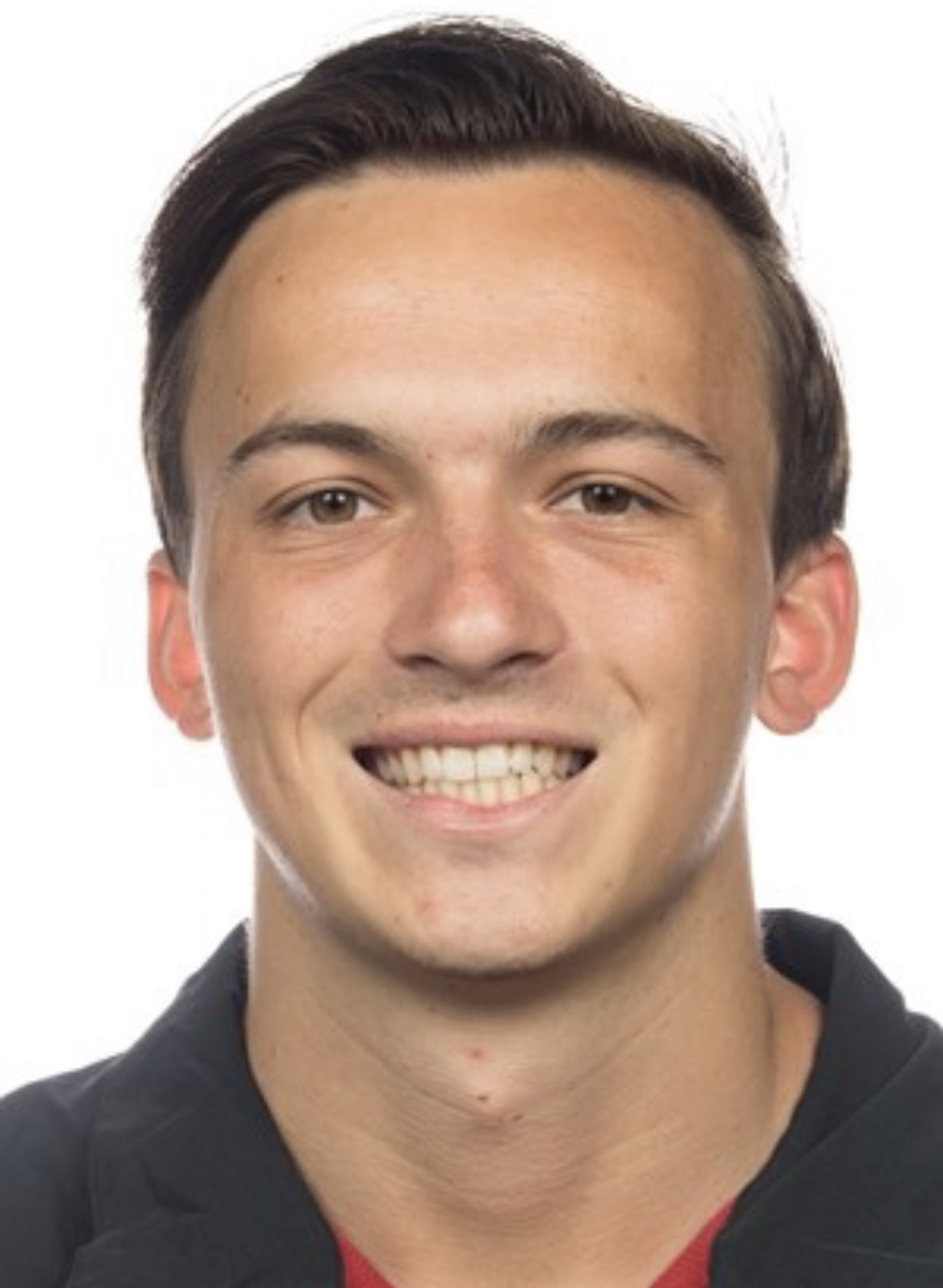 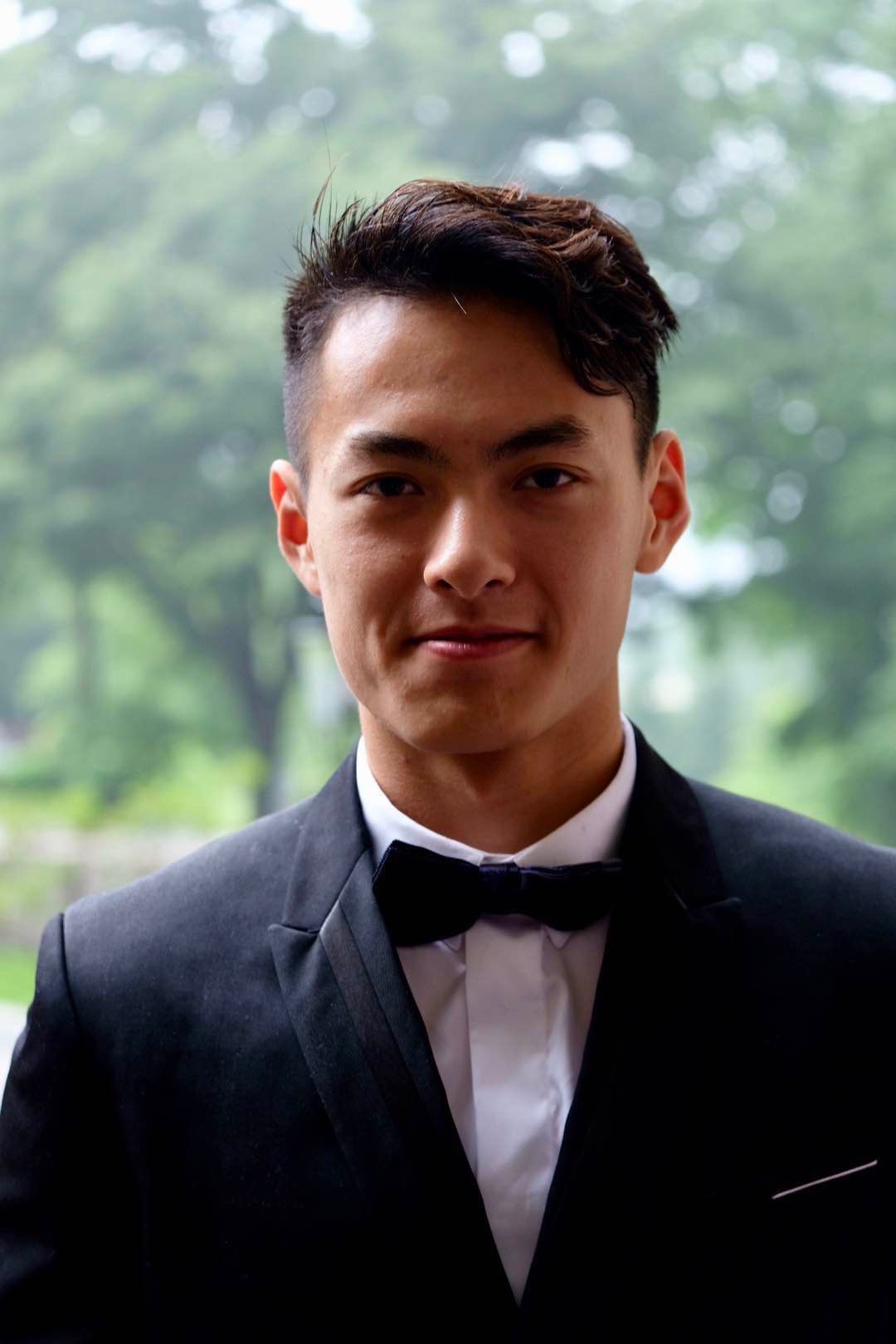 Jason LinSophomore
CS, HCI
Derek HwangCoterm
CS, HCI
Karson LippertSenior
CS, HCI
Winston ShumSenior
Econ
‹#›
Problem
Solution
People cannot check up on others in an easy manner without being intrusive.
Instantly share updates to all family/close friends through a simple check-in,  photos, or fun in-app activities.
‹#›
Value Proposition
Quickly and easily send updates to family and close friends for a simple check in
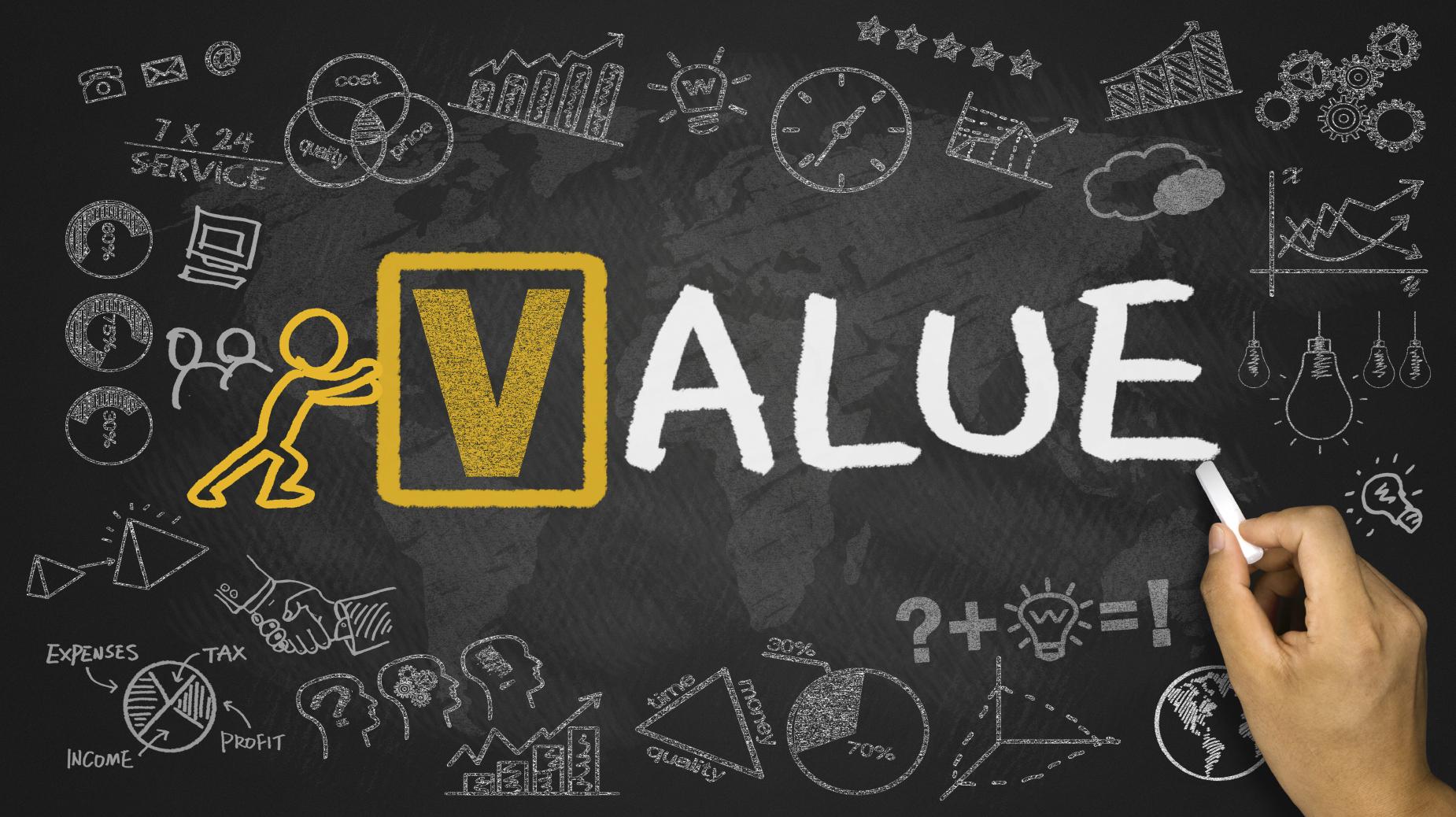 ‹#›
‹#›
Outline of Presentation
Heuristic Evaluation Results
All UI and Product Revisions
Prototype Implementation Status
Demo of Prototype (so far)
‹#›
1.
Heuristic Evaluation Results
Analyzing design errors…
High-Level Summary of Results
Most Violated Heuristics
H4: Consistency & Standards: 22
H3: User Control: 8
H7: Efficiency of Use: 7
 3.     H11: Accessible: 7
Severity Violation Totals
Severity 0-2 Violation #: 50
Severity 3-4 Violation #: 17
Total Severity Violations: 67
‹#›
High-Level Summary of Results
Inconsistencies in fonts, grid misalignments, and small text/buttons
Three tabs to check in and hard to navigate other parts of the app
‹#›
High-Level Summary of Results
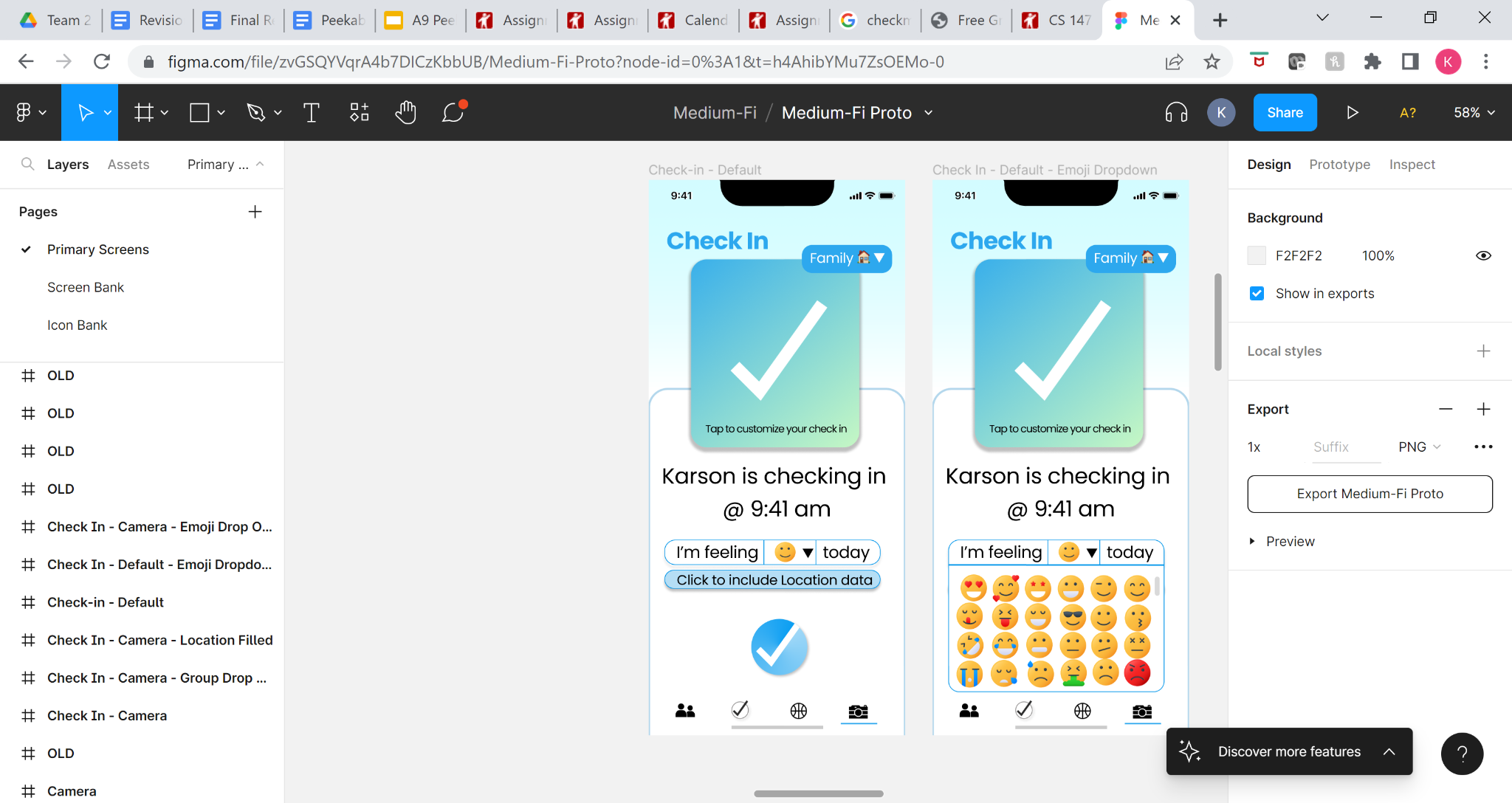 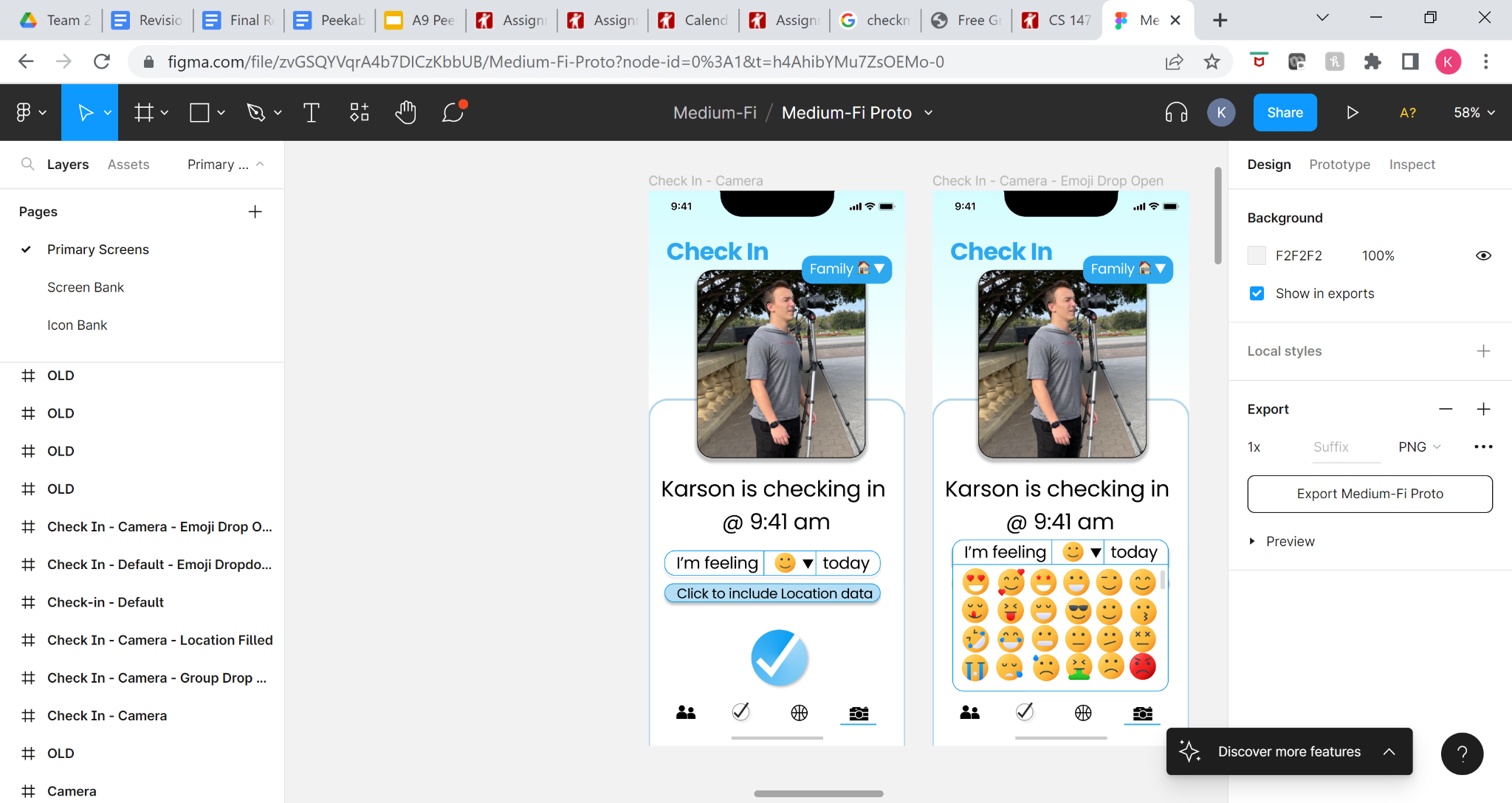 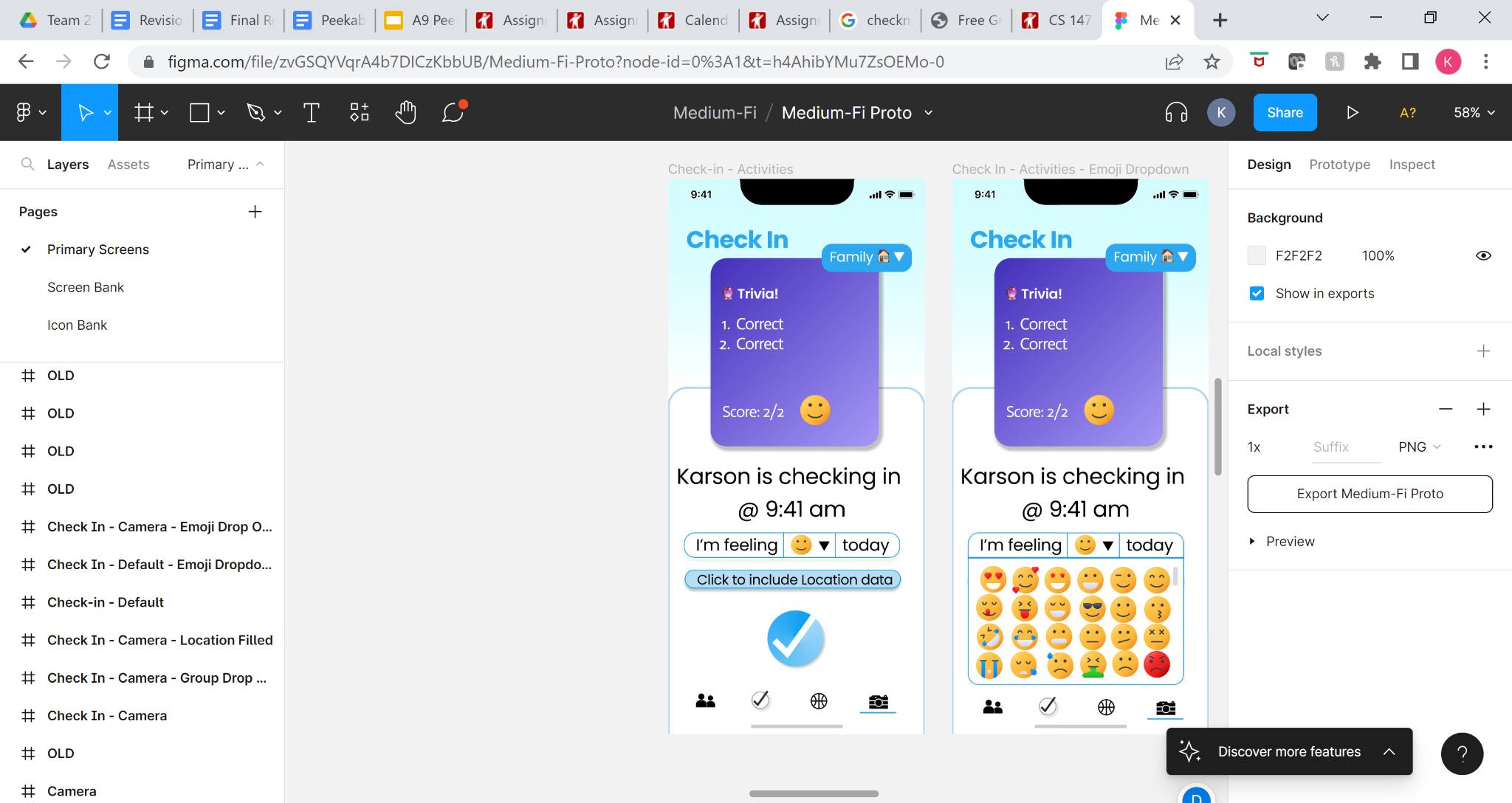 ‹#›
Sev 3-4 Details
Need to be able to change feed to view a different group
Navigation bar adjustments
More group customization options and preferences
‹#›
Sev 3-4 Details
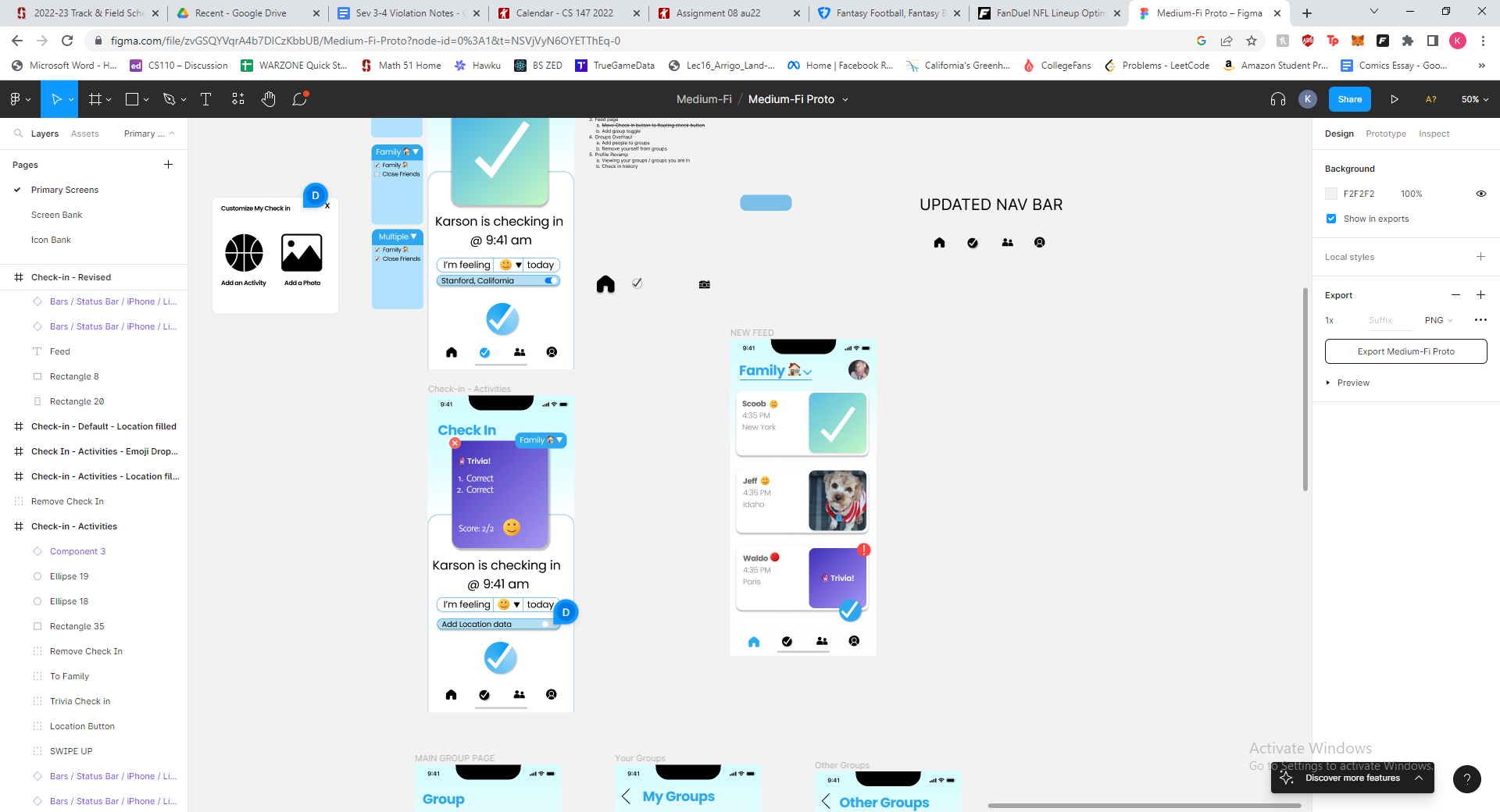 Manage your own groups and groups you were added to
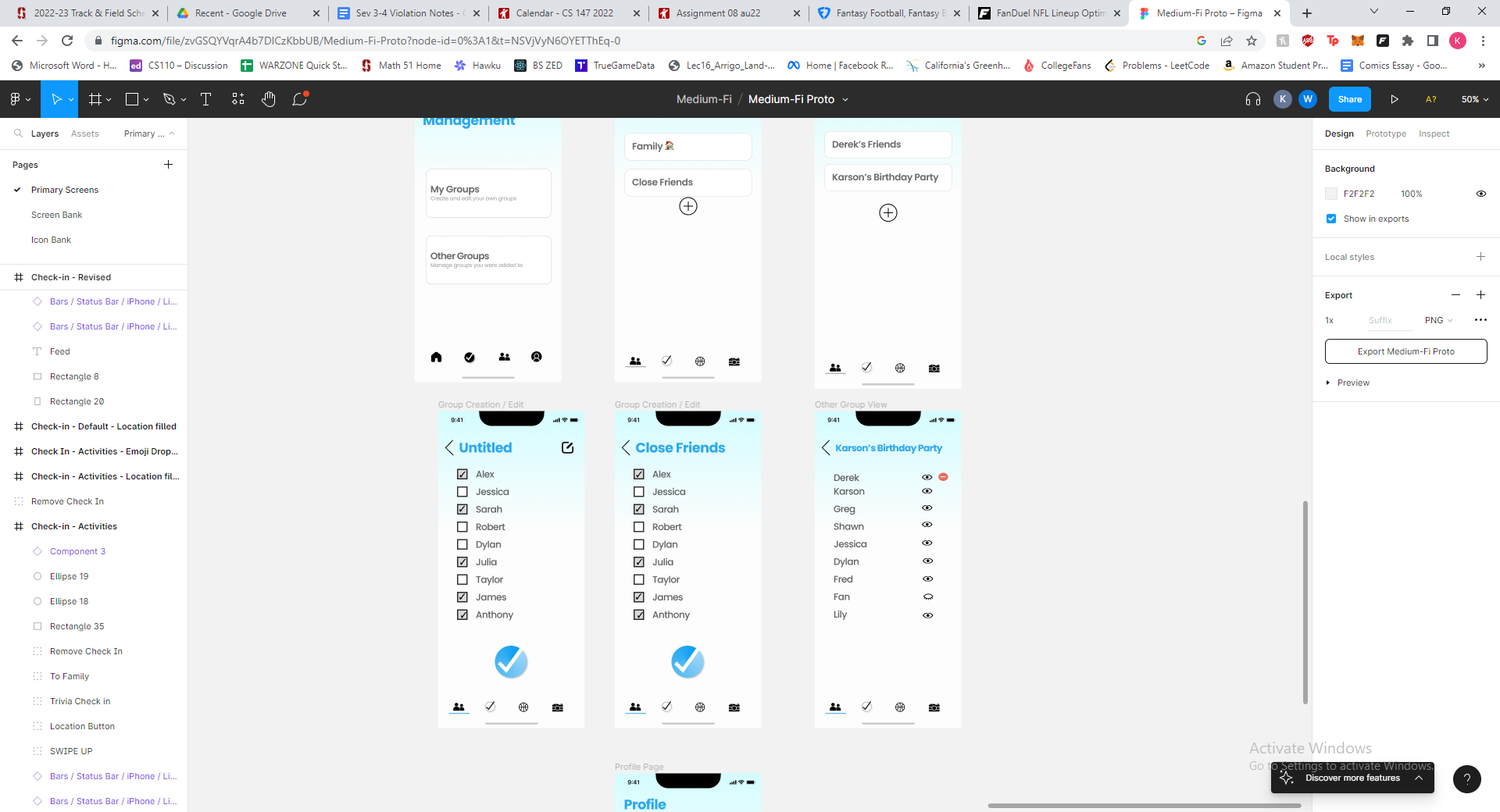 Change feed view and navigation bar changes
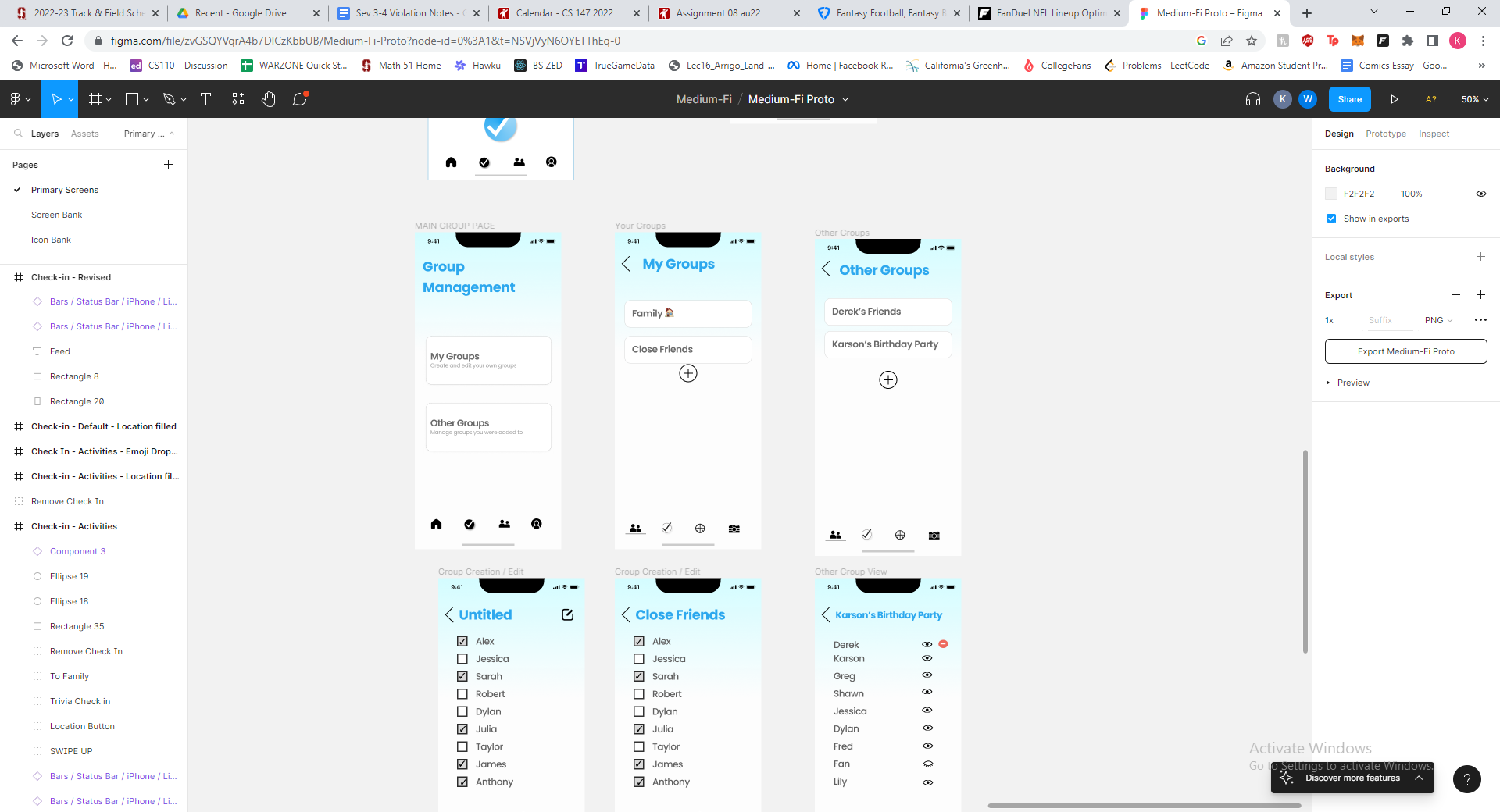 Remove yourself from groups and edit viewing preferences
‹#›
2.
All UI and Product Revisions
Looking at design changes…
Before and After Shots
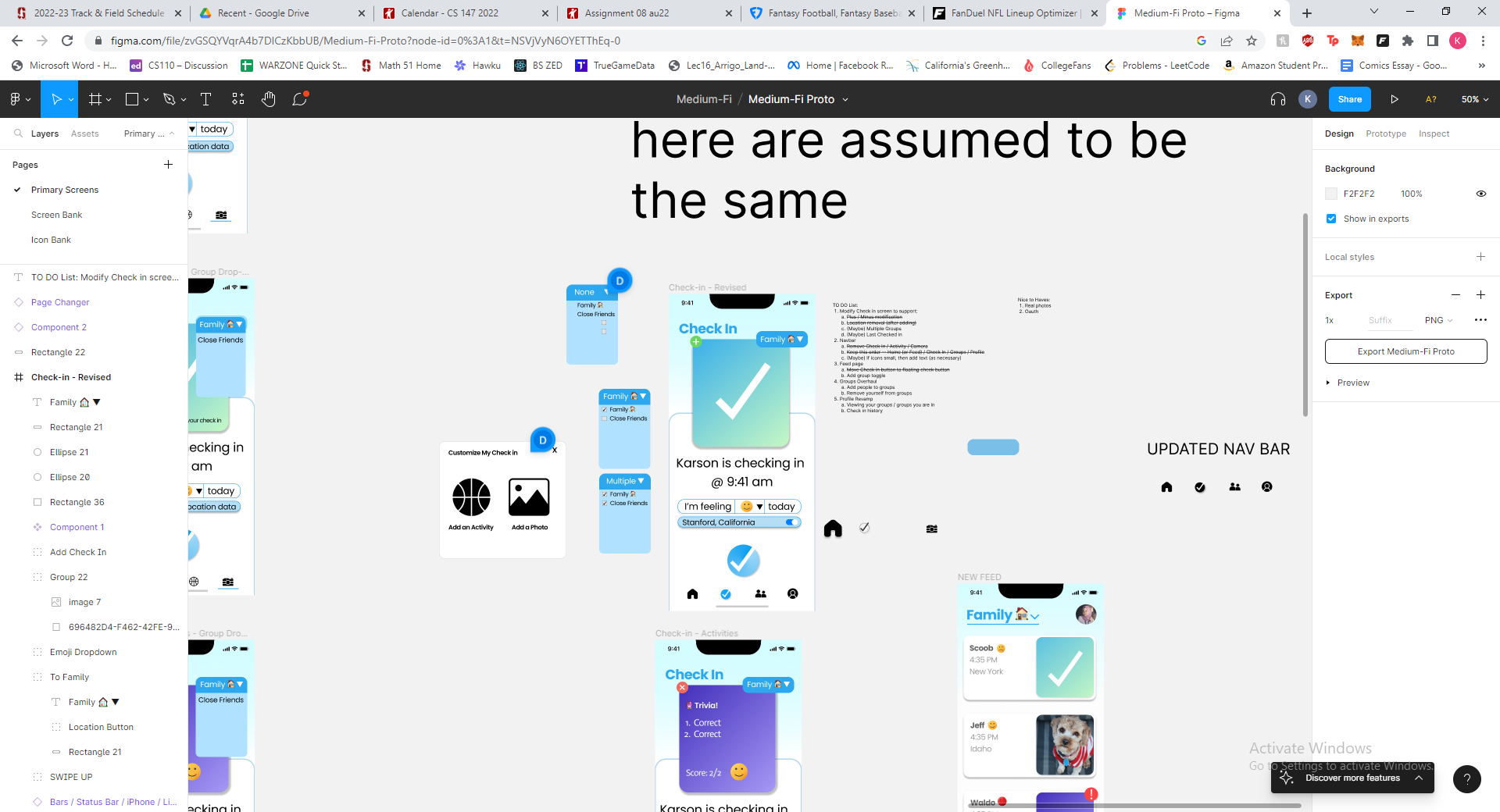 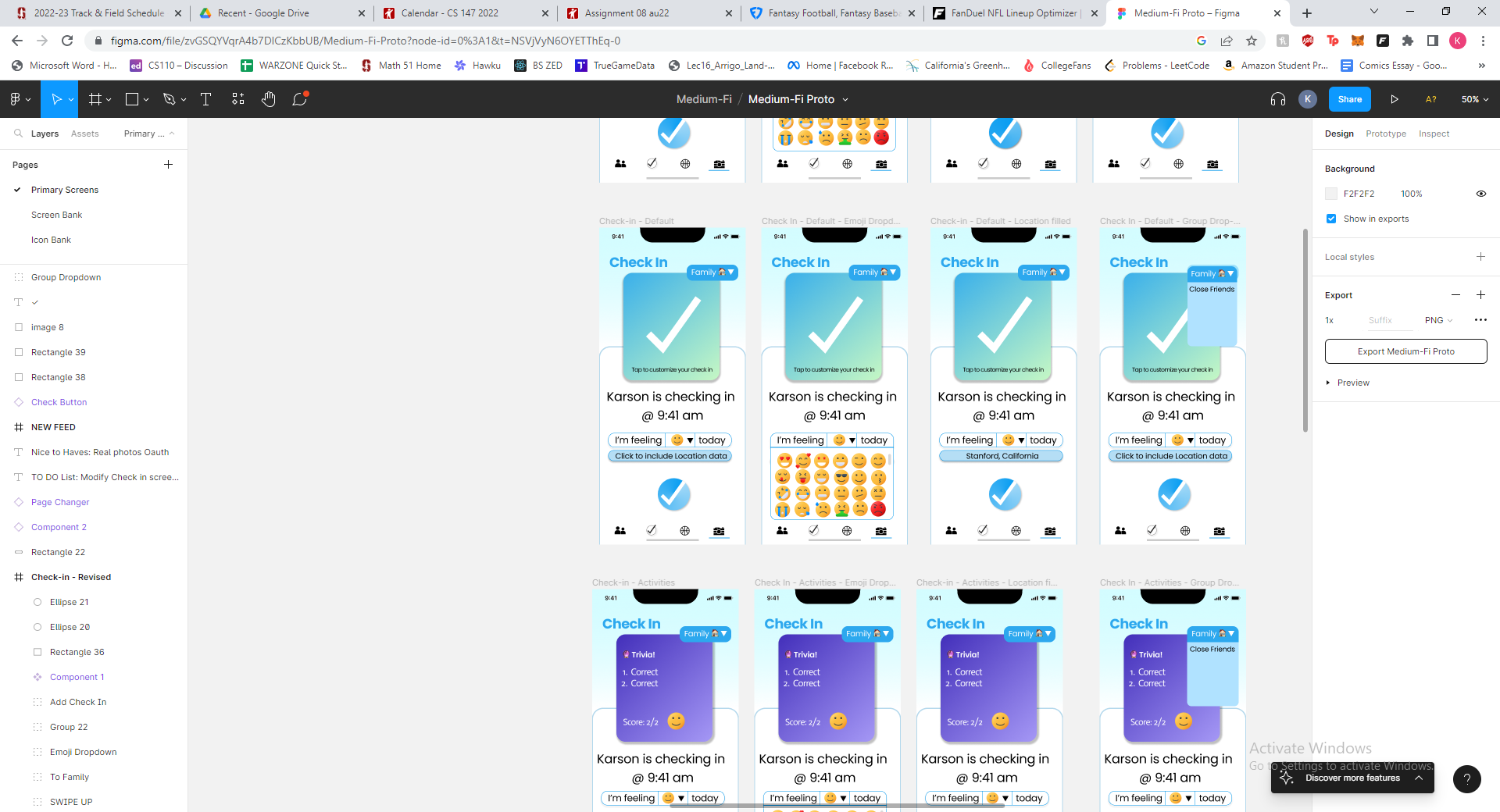 Navigation bar changes
Location removal
Single check in page
‹#›
Before and After Shots
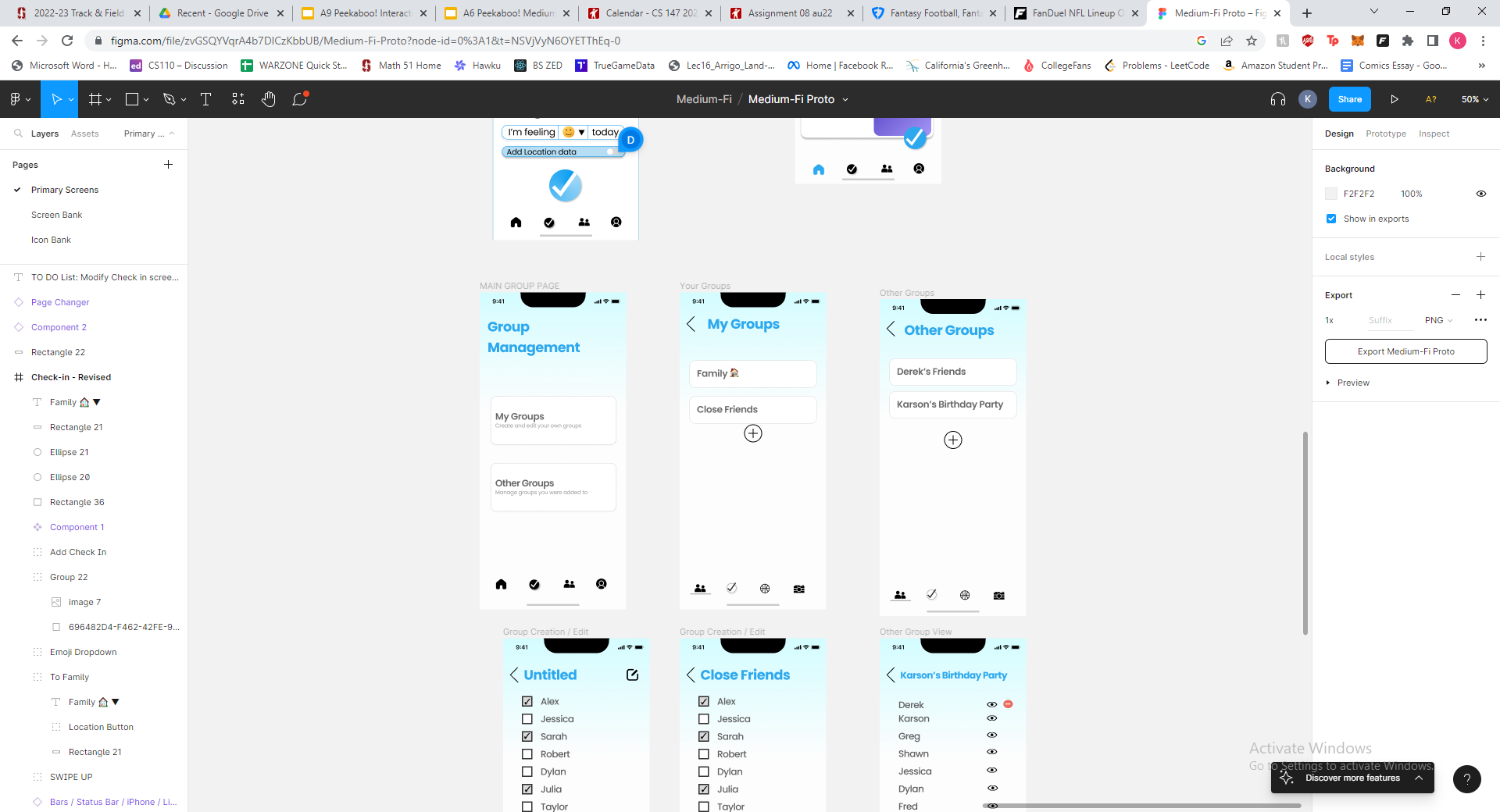 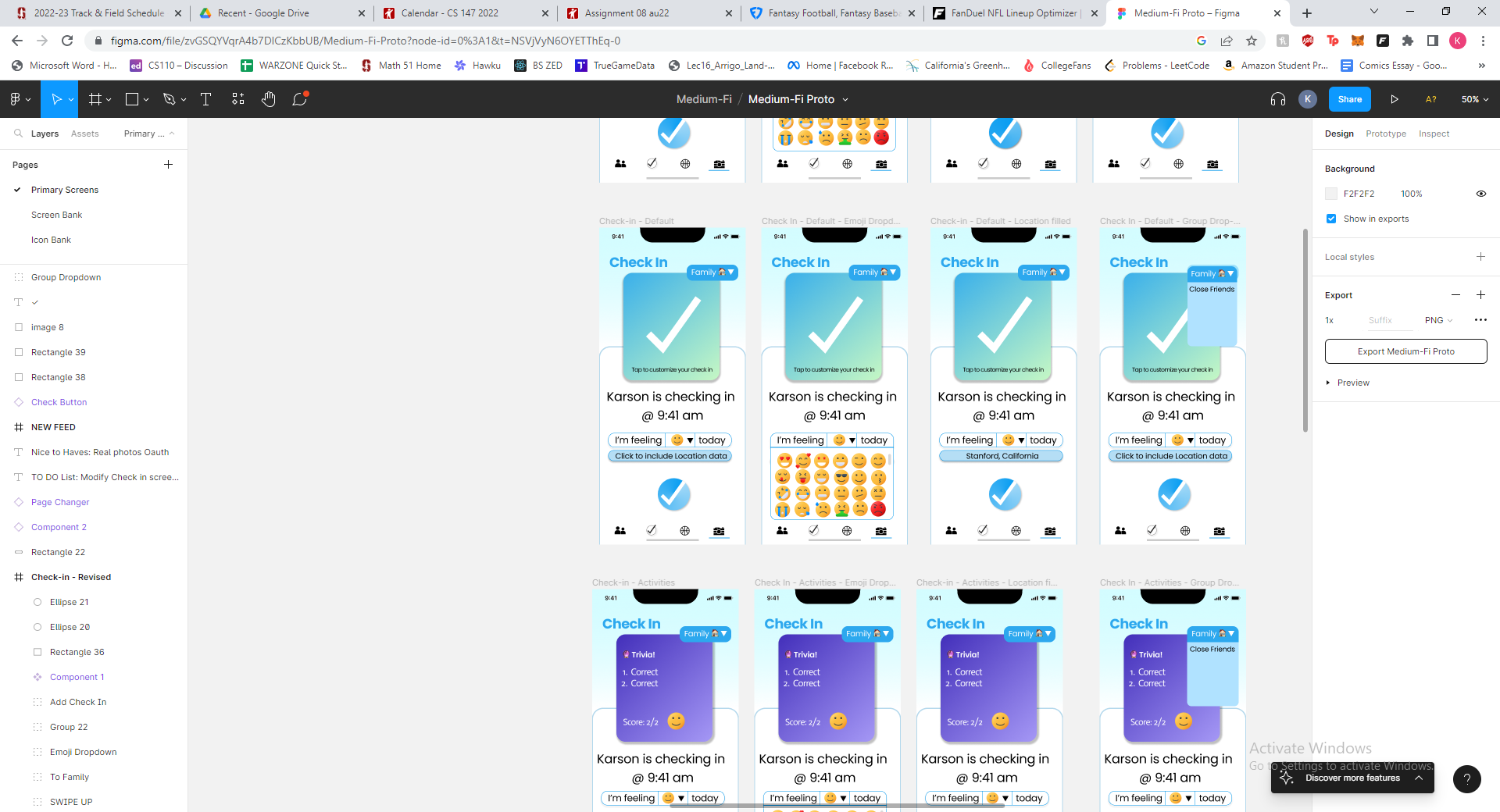 Manage your own groups
Manage groups you were added to
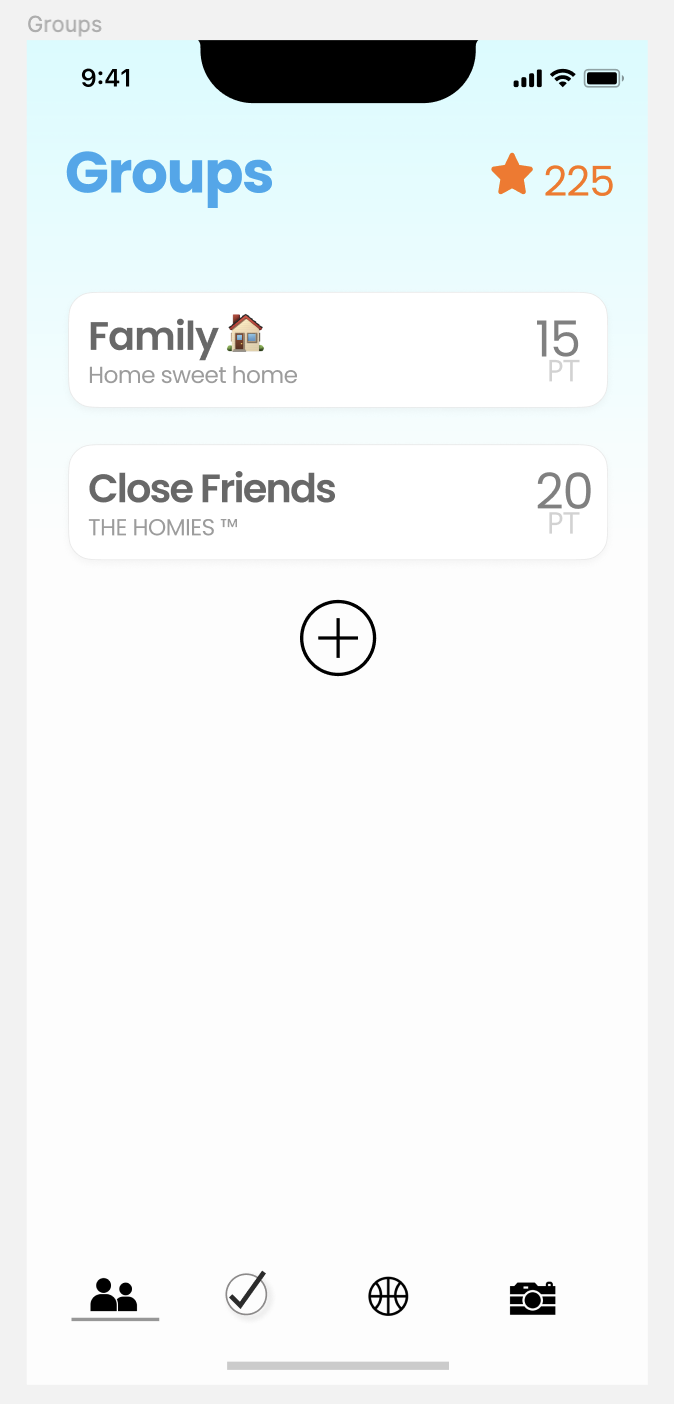 ‹#›
Before and After Shots
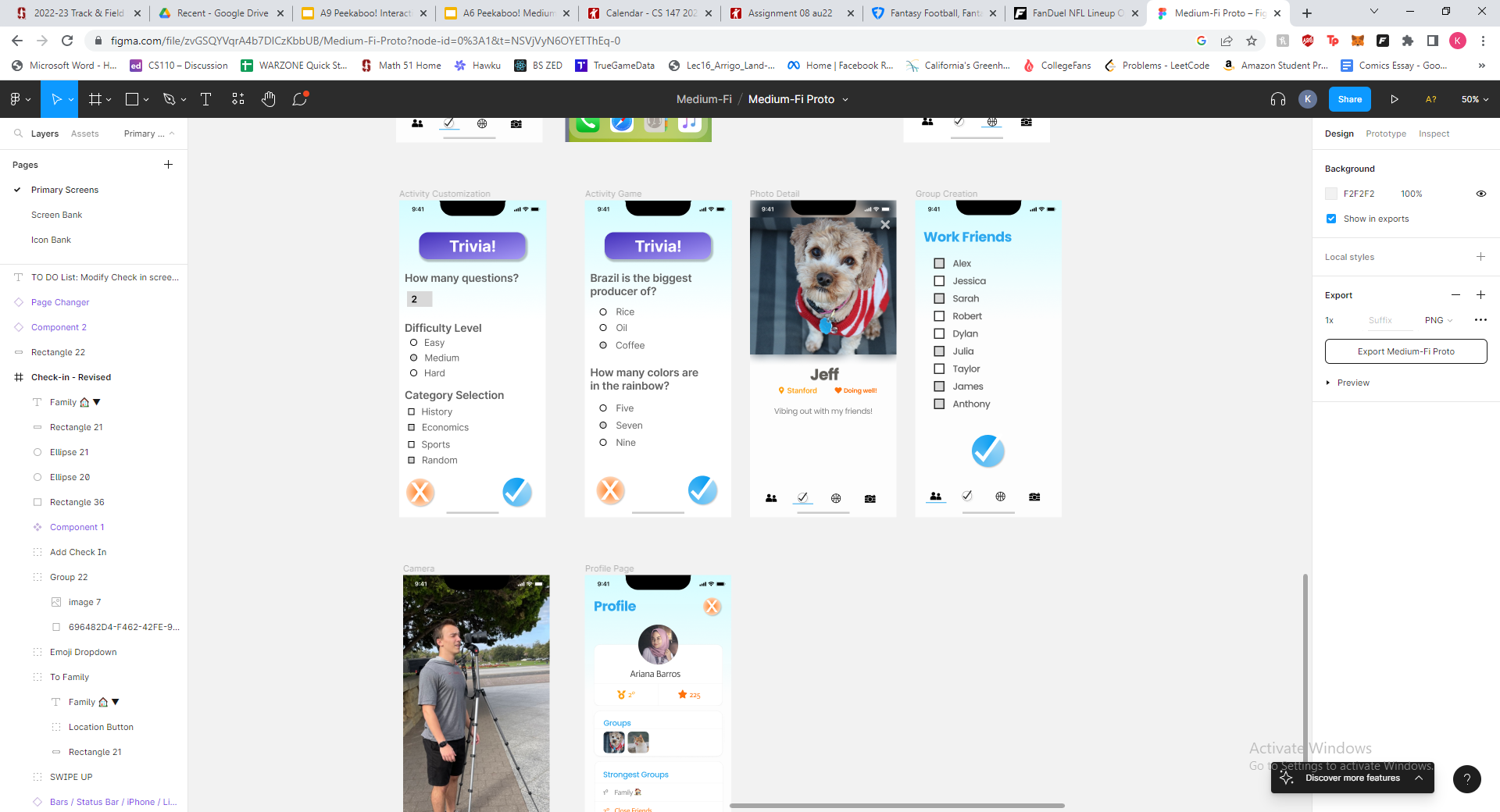 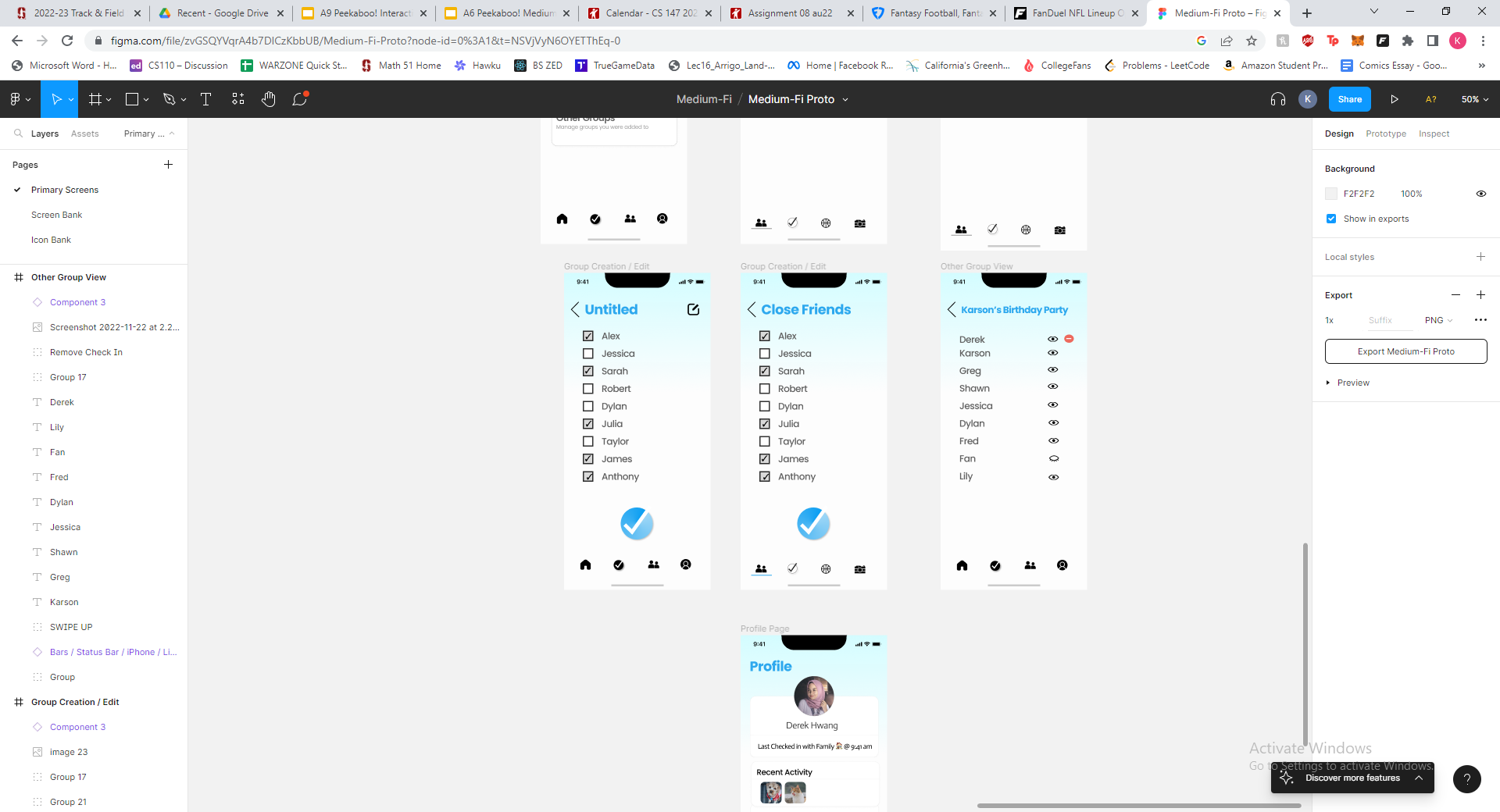 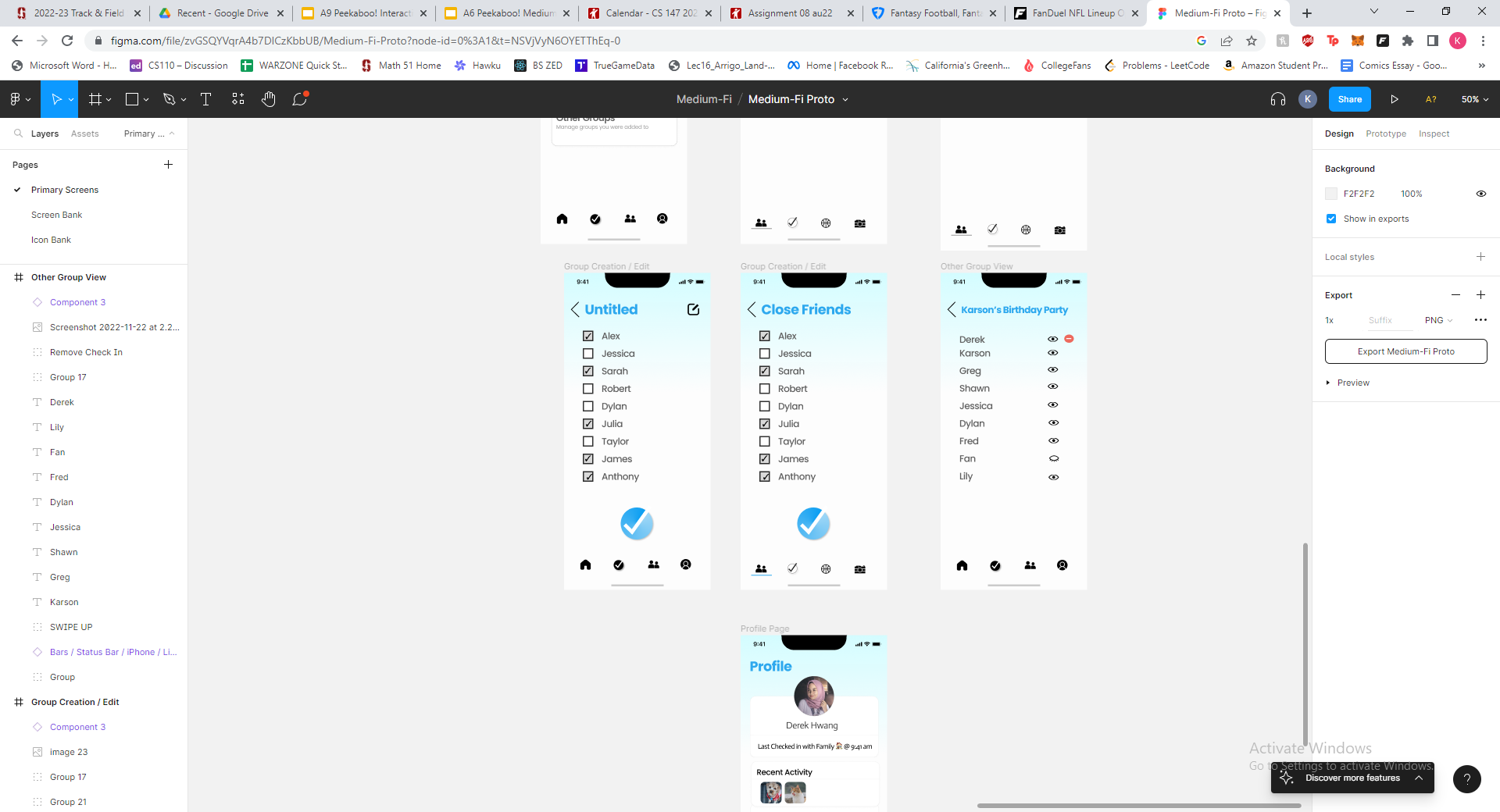 Edit viewing preferences

Remove yourself from groups
‹#›
Before and After Shots
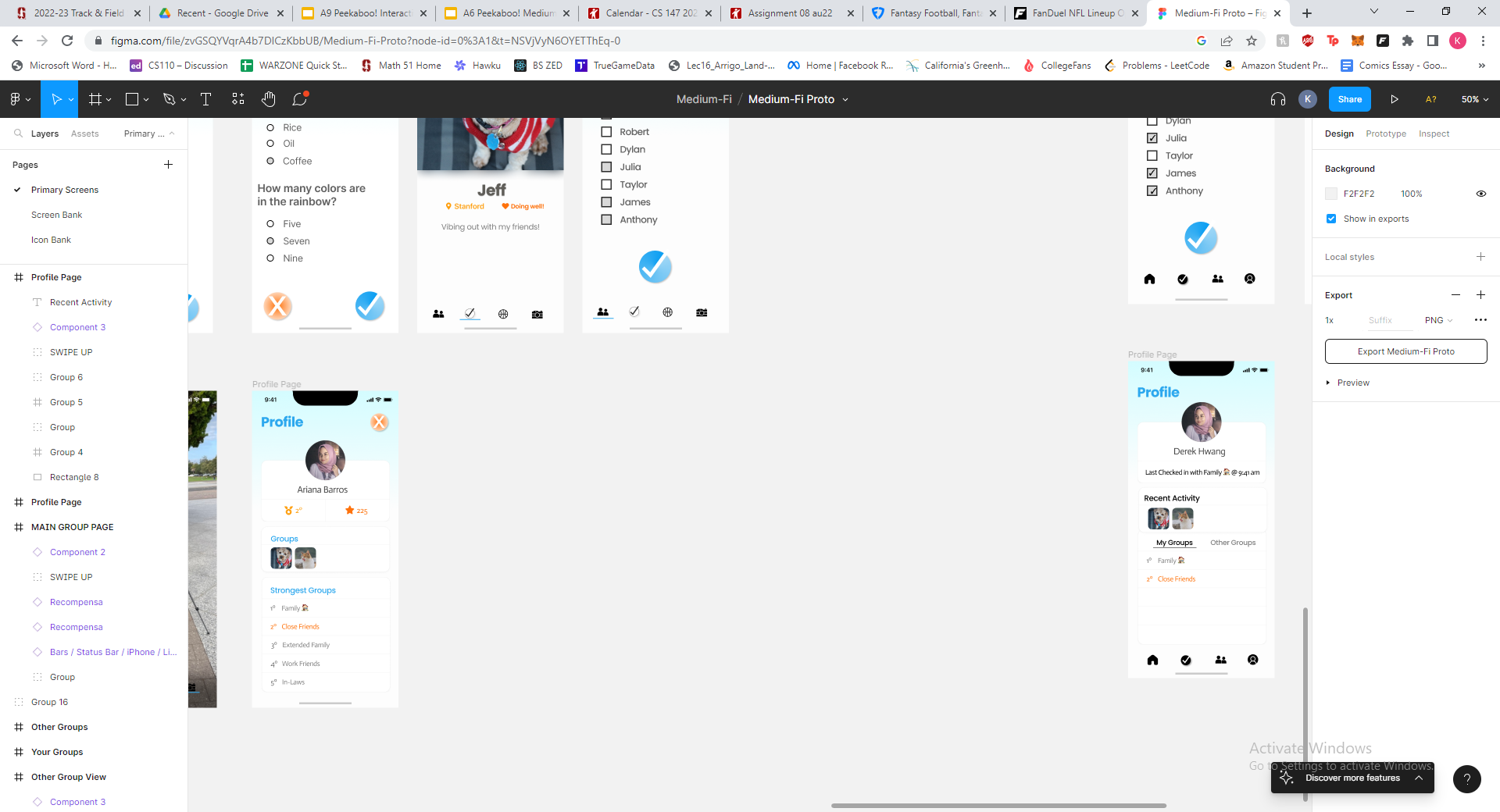 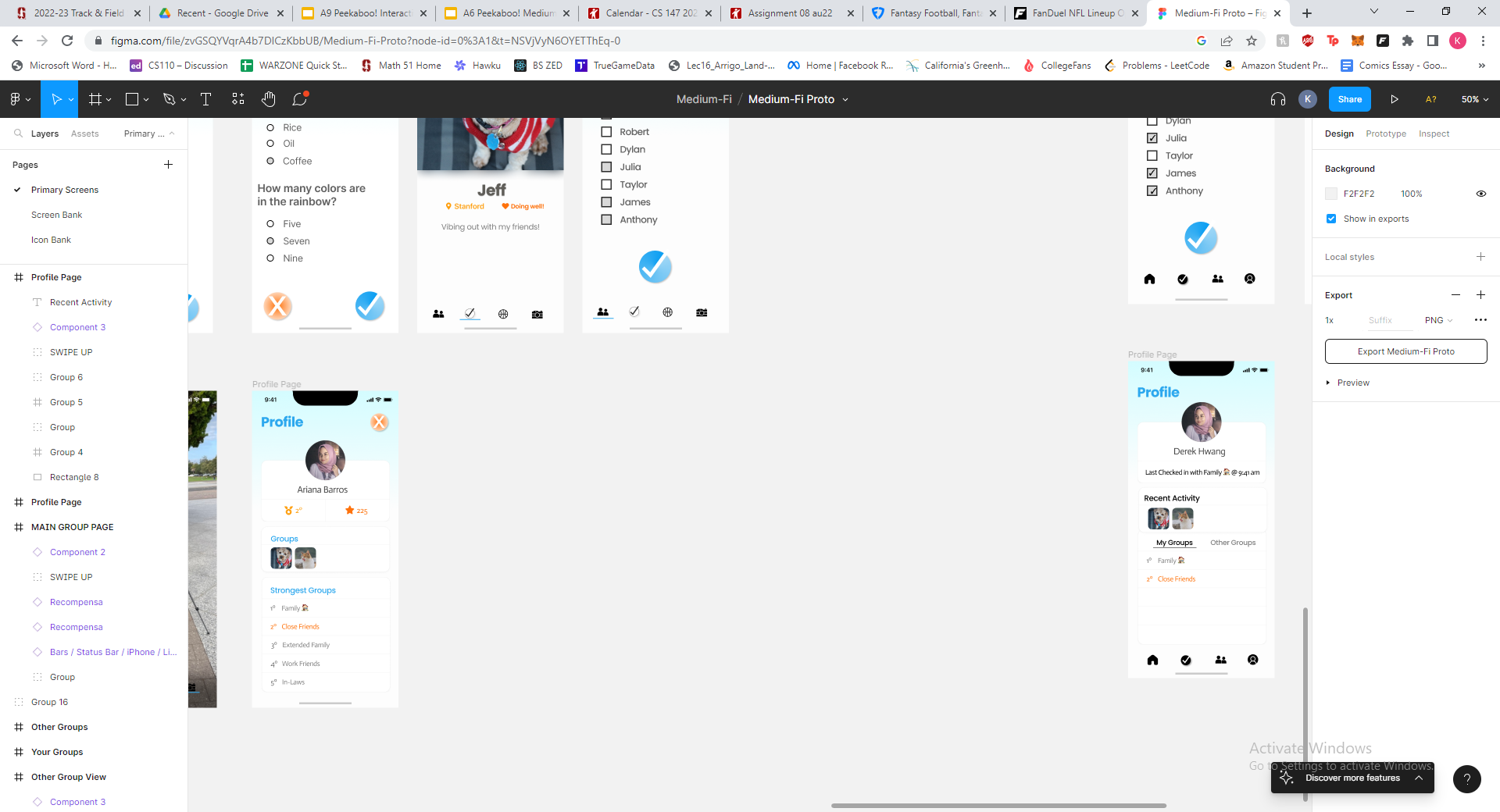 Profile icon added to navbar
Last check in time
Recent check in sneak peak 
List of all groups
‹#›
3.
Prototype Implementation Status
Checking implementation progress…
Framework/Tools Being Used
Expo CLI
Supabase (check-in and groups data)
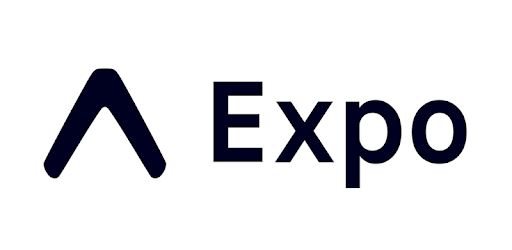 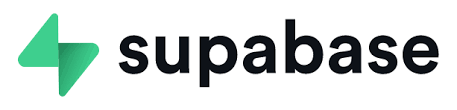 ‹#›
Implemented Features
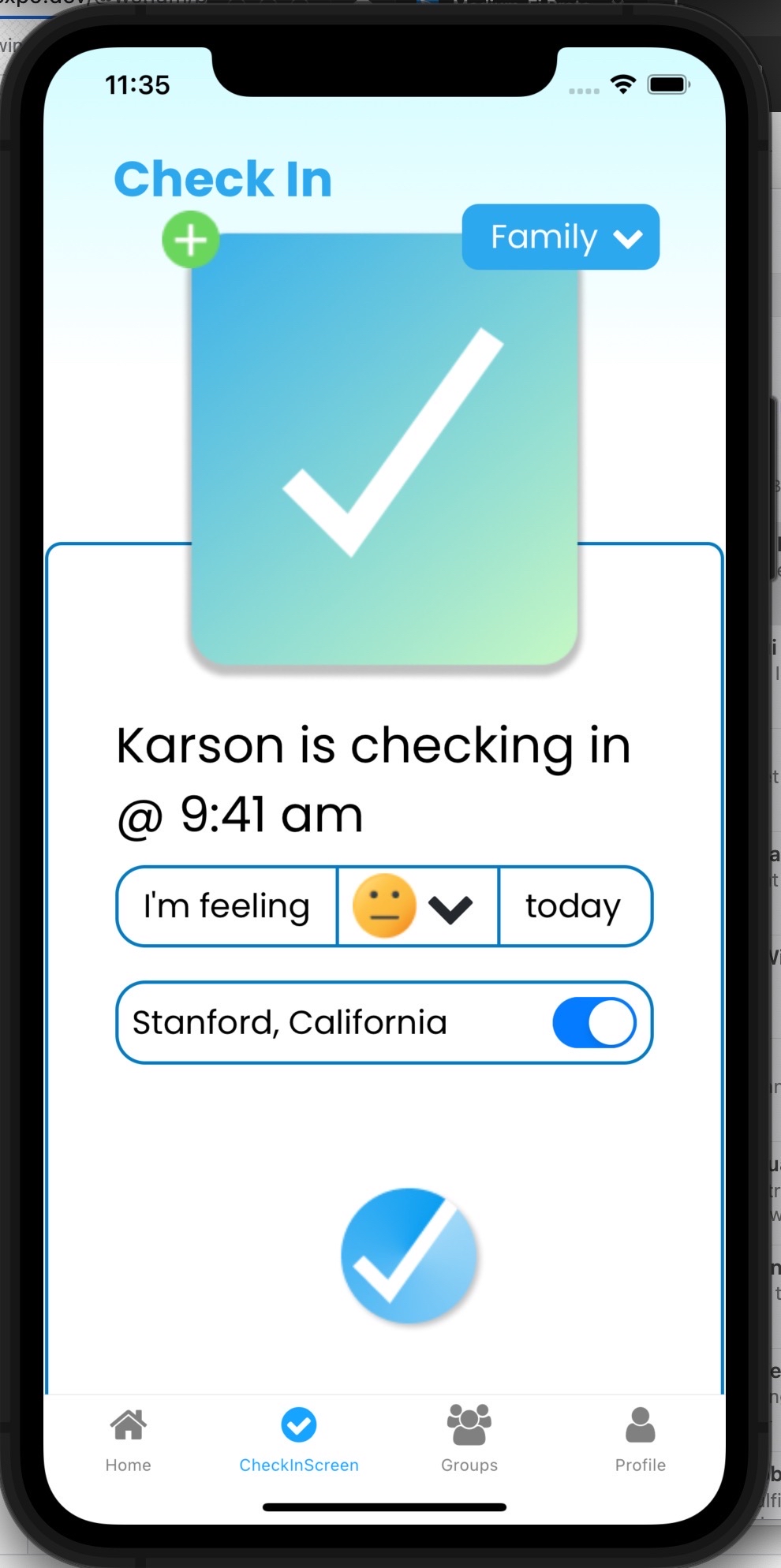 Default Check-In
Group selector
Mood selector
Location switch (On and Off)
‹#›
Implemented Features
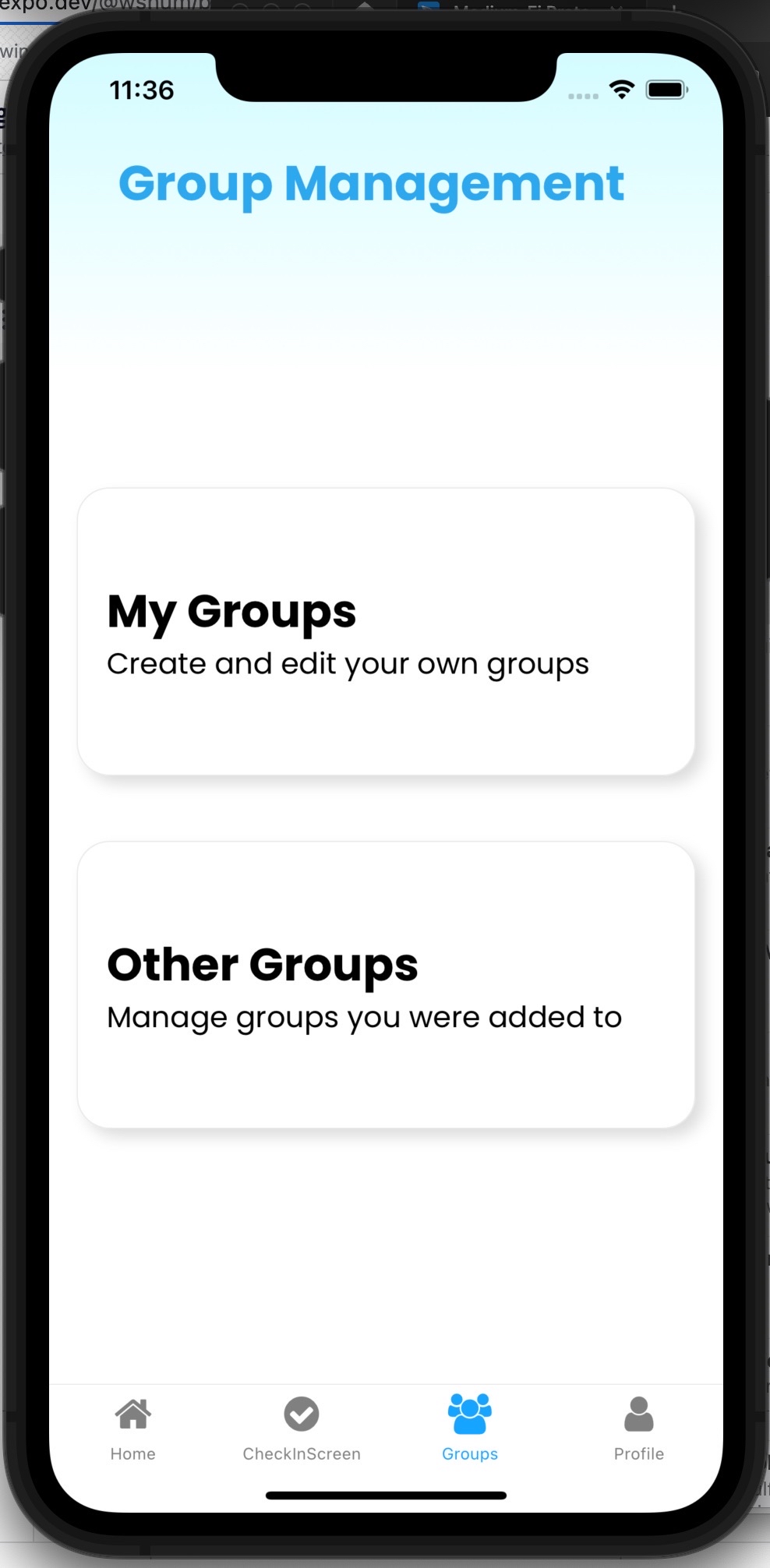 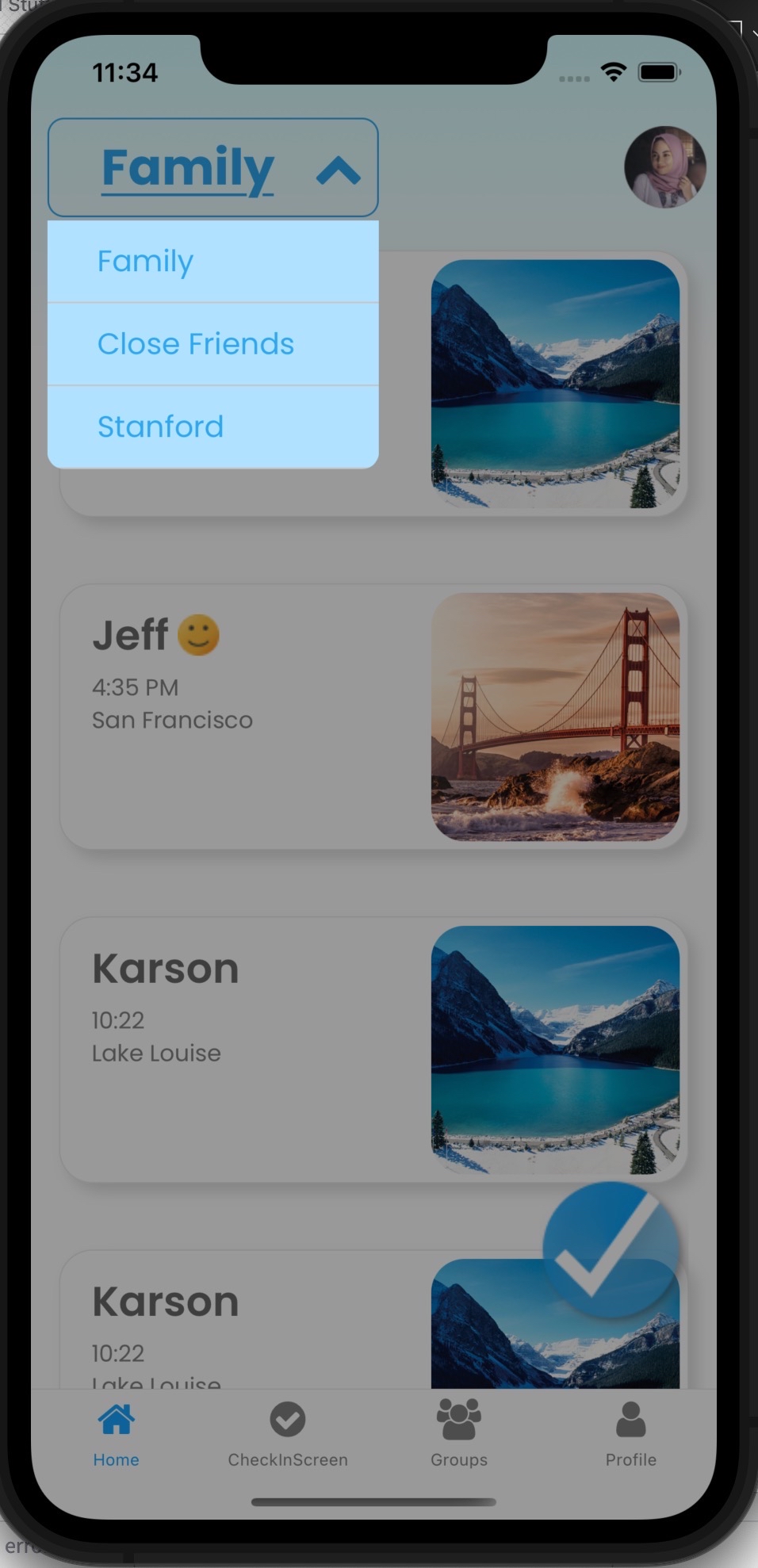 Profile Page
Navigation Bar
Groups dropdown (feed page)
Viewing your groups and other groups
Creating New Groups Task Flow
Check-In Details Screen
‹#›
Unimplemented Features & Plans to Finish
Create custom activity and activity check-in 
Photo check-in
Complete updates in next few days, then polish everything
‹#›
Wizard of Oz Techniques
Feed screen automatically updates new check-in from the user
App automatically stores check-in and groups data
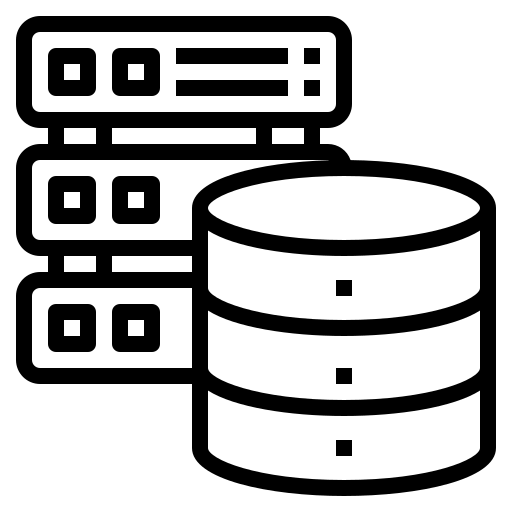 ‹#›
Hard-coded Aspects
Photos used in check-in
Emojis used for Moods
Name, Time, and Location of individual check-ins
Profile and other user information
Activities check-in information
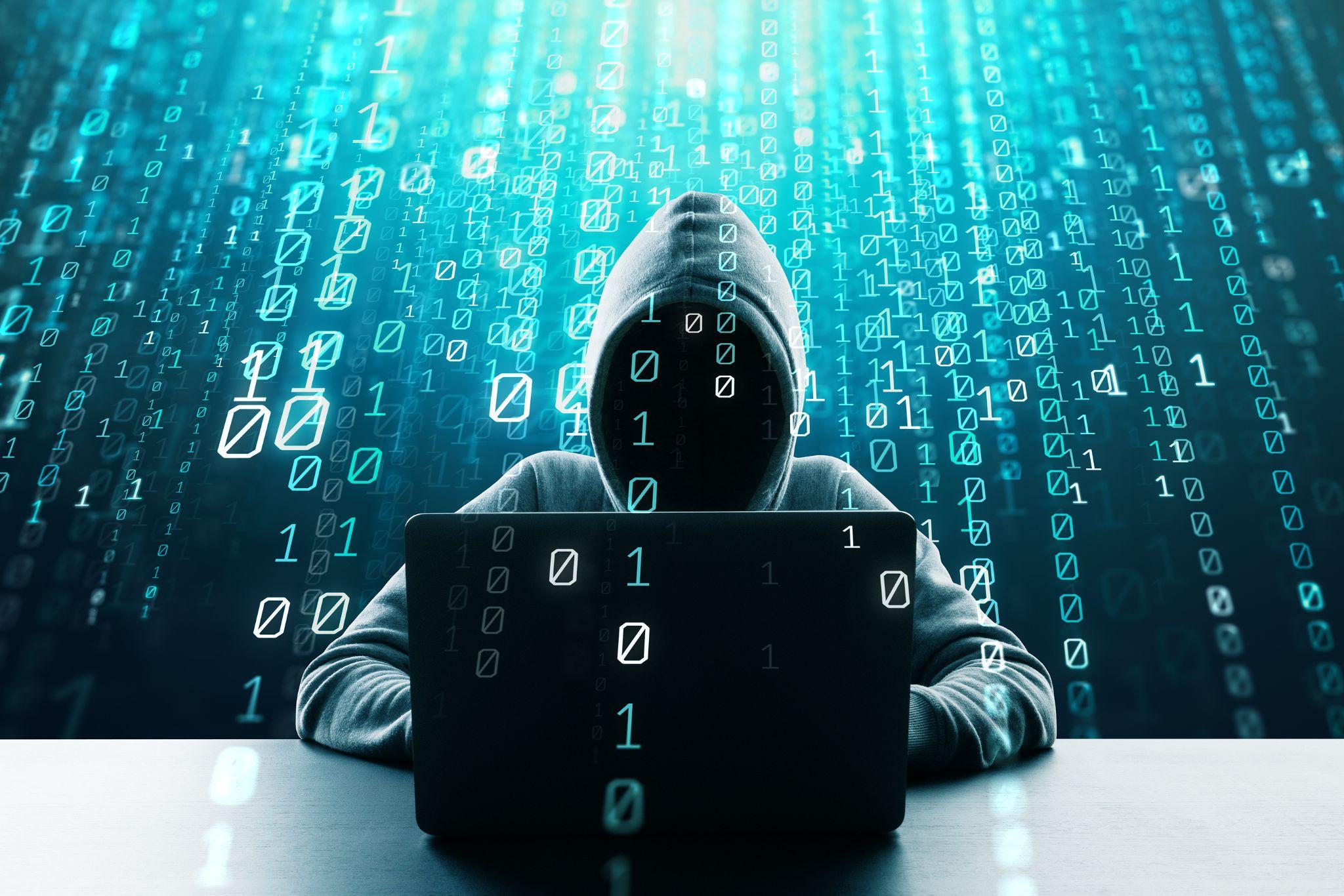 ‹#›
Issues/Questions
Unsure about how to make new check-ins upload to the top of feed screen
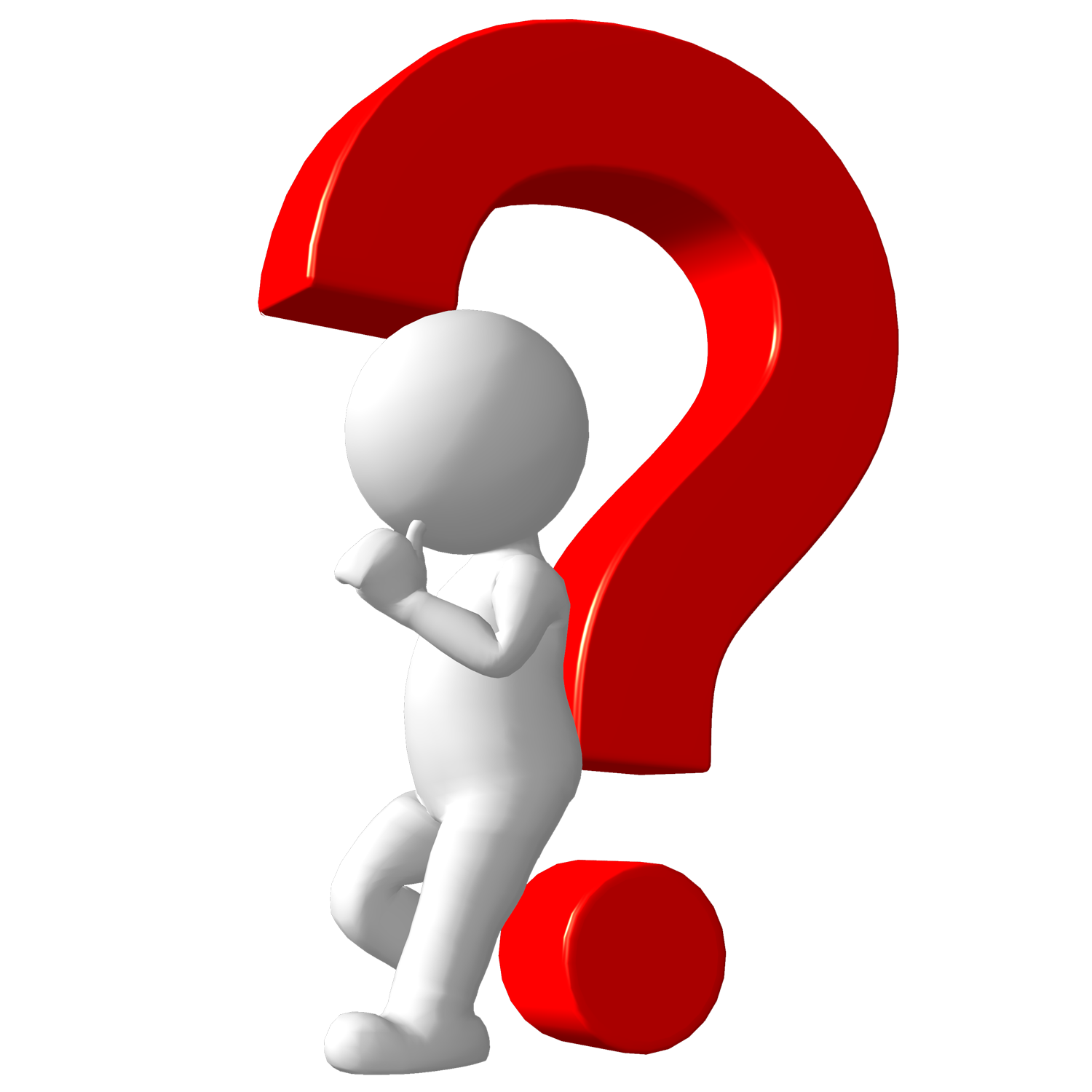 ‹#›
4.
Demo of Prototype
Current prototype implementation…
THANKS!
Any questions?
Figma Link
‹#›